স্বাগতম
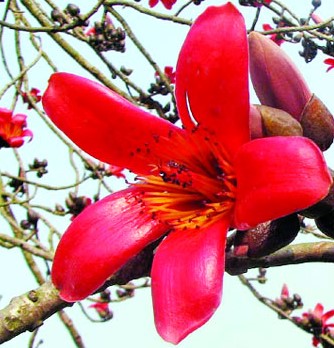 পরিচিতি
পাঠ
শিক্ষক
উদ্ভিদের বংশবৃদ্ধি
বিষয়- বিজ্ঞান
শ্রেণি-অষ্টম, অধ্যায়-চতুর্থ
জাহাঙ্গীর আলম
সহকারী শিক্ষক(বিজ্ঞান)
কাদিরপুর এস.এম. নাথ উচ্চ বিদ্যালয়
অষ্টগ্রাম, কিশোরগঞ্জ।
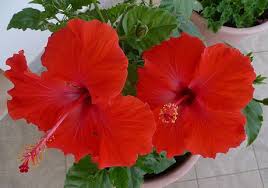 এটি কিসের ছবি ?
চল আজ এর বিভিন্ন অংশ গুলিকে জানি
এদের কোথায় পাওয়া যায় ?
আজকের পাঠ
ফুলের বিভিন্ন অংশ ও কাজ ।
এই পাঠ শেষে আমরা...............
সপুষ্পক উদ্ভিদের জনন অঙ্গের নাম বলতে পারবো।
জনন অঙ্গটির বিভিন্ন অংশ চিহ্নিত  করতে পারবো। 
অঙ্গটির বিভিন্ন অংশের কাজ বিশ্লেষণ করতে পারবো।
উদ্ভিদের যৌন প্রজননকারী অংগের নাম ফুল।
ফুল কী?
চল একটি ভিডিও দেখি
ফুলটির বিভিন্ন অংশ চিহ্নিত করো।
এক নজরে ফুলের বিভিন্ন অংশগুলি দেখি।
বৃতি
পুস্পাক্ষ
পাপড়ি
পুংস্তবক
বাড়ির কাজ
একটি আদর্শ ফুলের চিহ্নিত চিত্র আঁক।
আজ এ পর্যন্তই
সবাই নিরাপদে থেকো।